Роль родителей в эмоциональном благополучии подростков
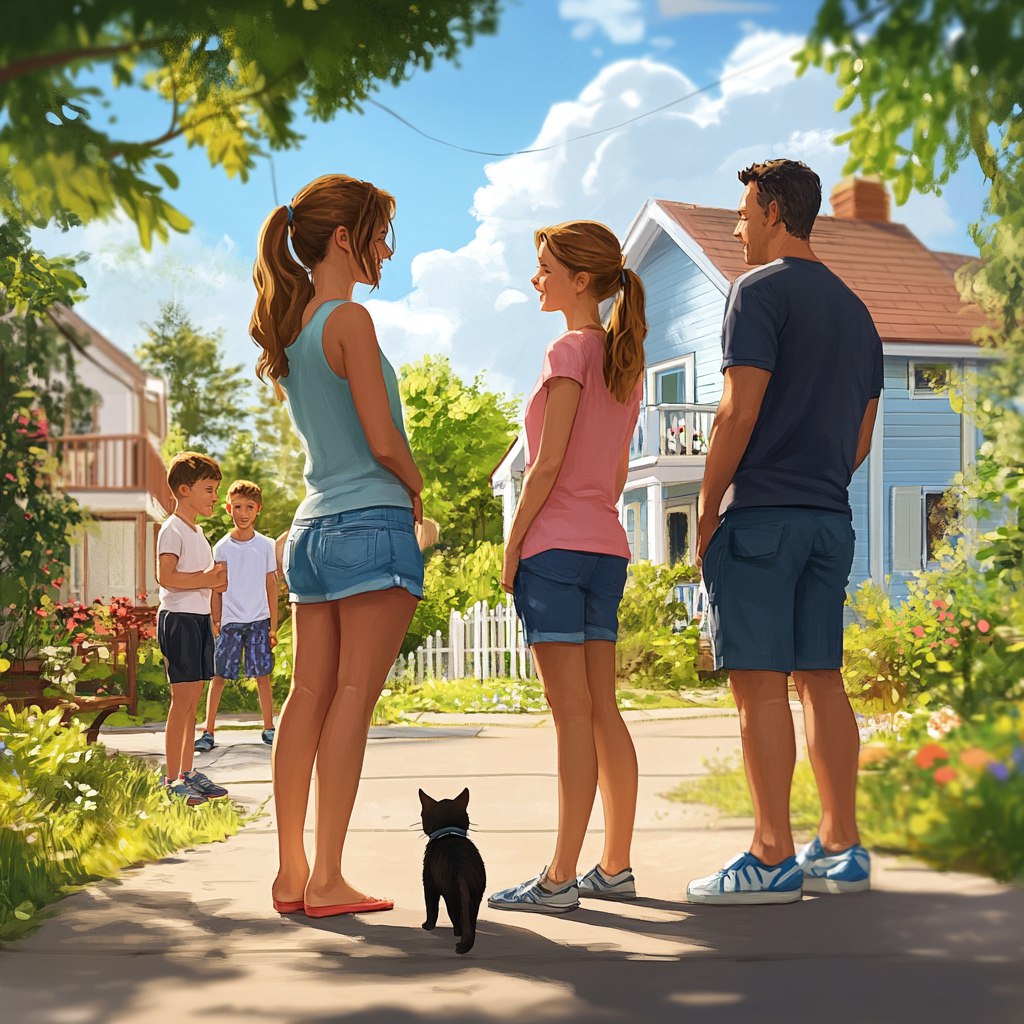 Рудик Наталья Владимировна, Действительный член Профессиональной Психотерапевтической Лиги (ППЛ), педагог-психолог высшей квалификационной категории, государственного бюджетного профессионального образовательного учреждения Московской области «Шатурский энергетический техникум», 
г. Шатура, Московская область.
Введение
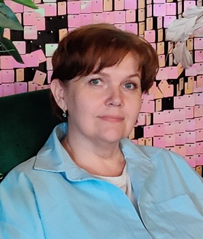 Здравствуйте, уважаемые участники конференции! 
Я рада приветствовать вас сегодня и говорить о важной волнующей теме: "Роль родителей в эмоциональном благополучии подростков".
Цель обсуждения: повысить осведомленность о роли родителей в эмоциональном благополучии подростков
СОДЕРЖАНИЕ
01
02
03
Психологические потребности подростков
Роль родителей в формировании эмоционального благополучия
Важность эмоционального благополучия
04
05
06
Примеры успешной коммуникации
Стратегии поддержки родителями эмоционального благополучия подростка
Заключение
01
Важность эмоционального благополучия
Ключевые причины:
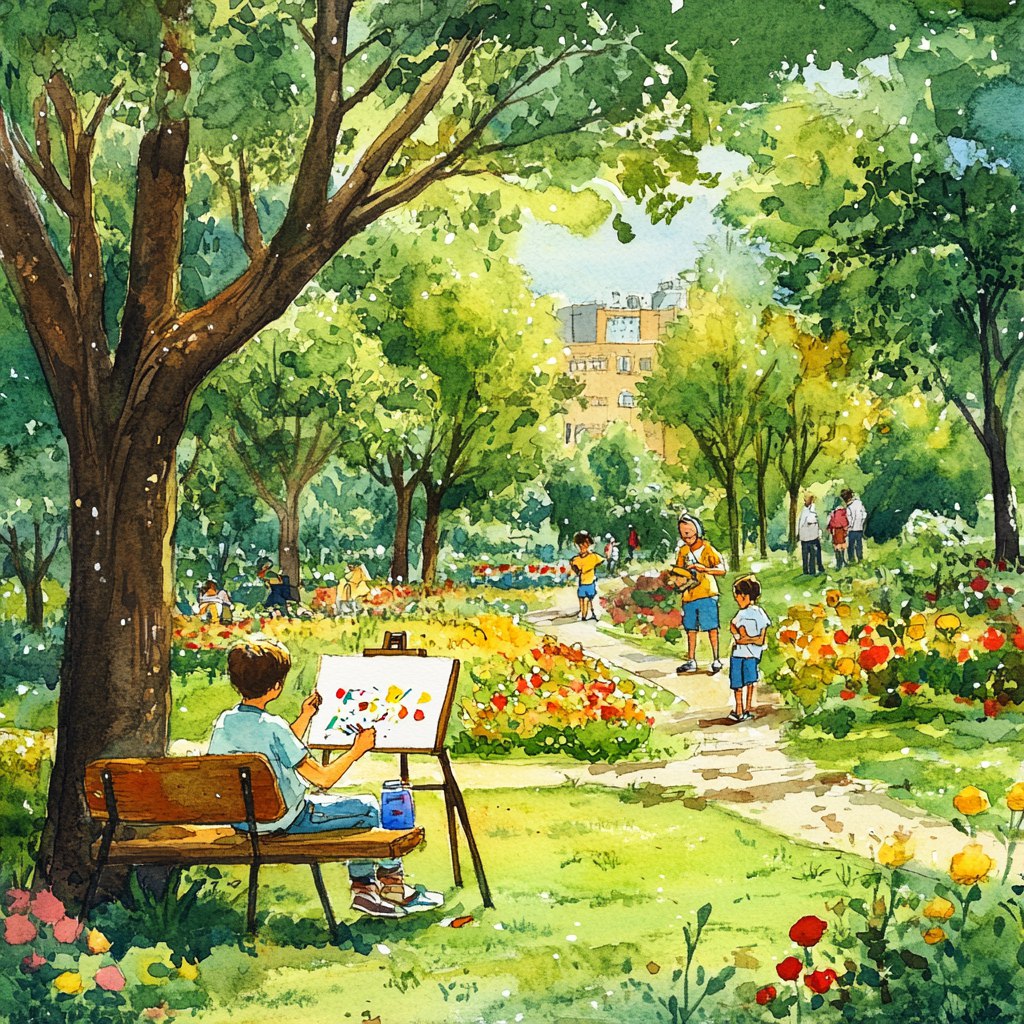 развитие идентичности, 
социальные связи, 
управление стрессом и эмоциями, 
академическая успеваемость,
физическое здоровье,
профилактика рискованного поведения, 
подготовка к взрослой жизни,
 проявление креативности и увлечений
Эмоциональное благополучие подростков является основополагающим аспектом их развития.
Семья формирует базовое чувство безопасности, учит распознавать и выражать эмоции
02
Психологические потребности подростков
Список психологических потребностей
принятие и признание
автономия и независимость,
 эмоциональная поддержка,
 социальные связи
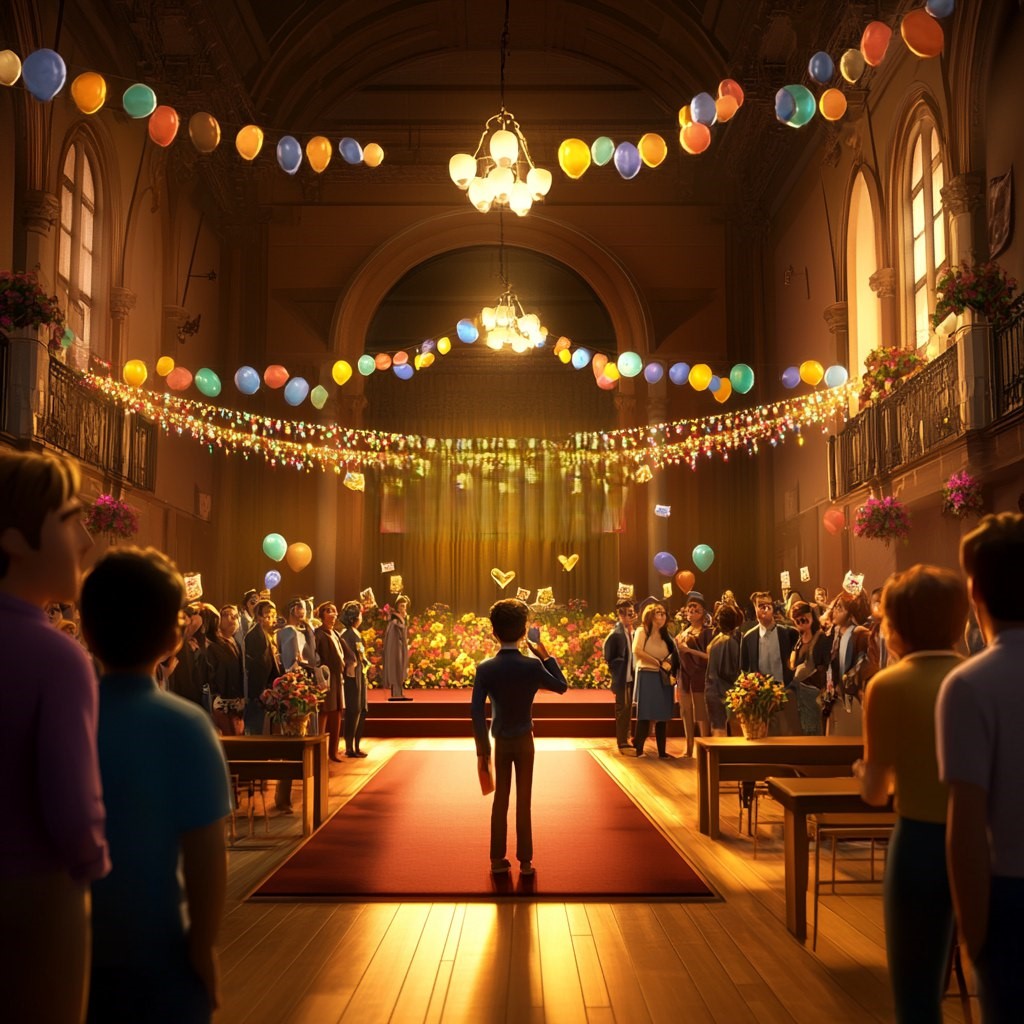 Список психологических потребностей
уверенность в себе и самосознание,
ясность и направленность, 
эмоциональная безопасность,
 развлечение и отдых
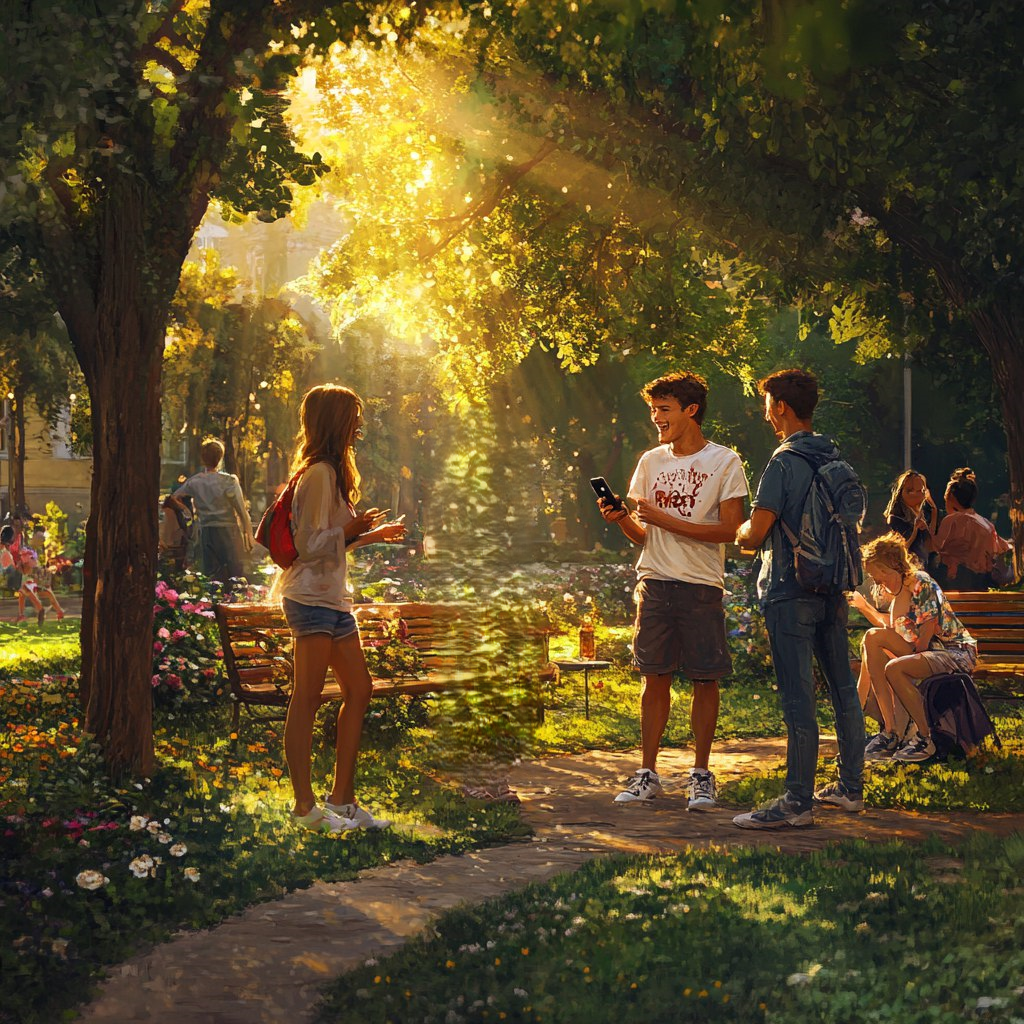 03
Роль родителей в формировании эмоционального благополучия
Три основных аспекта влияния родителей
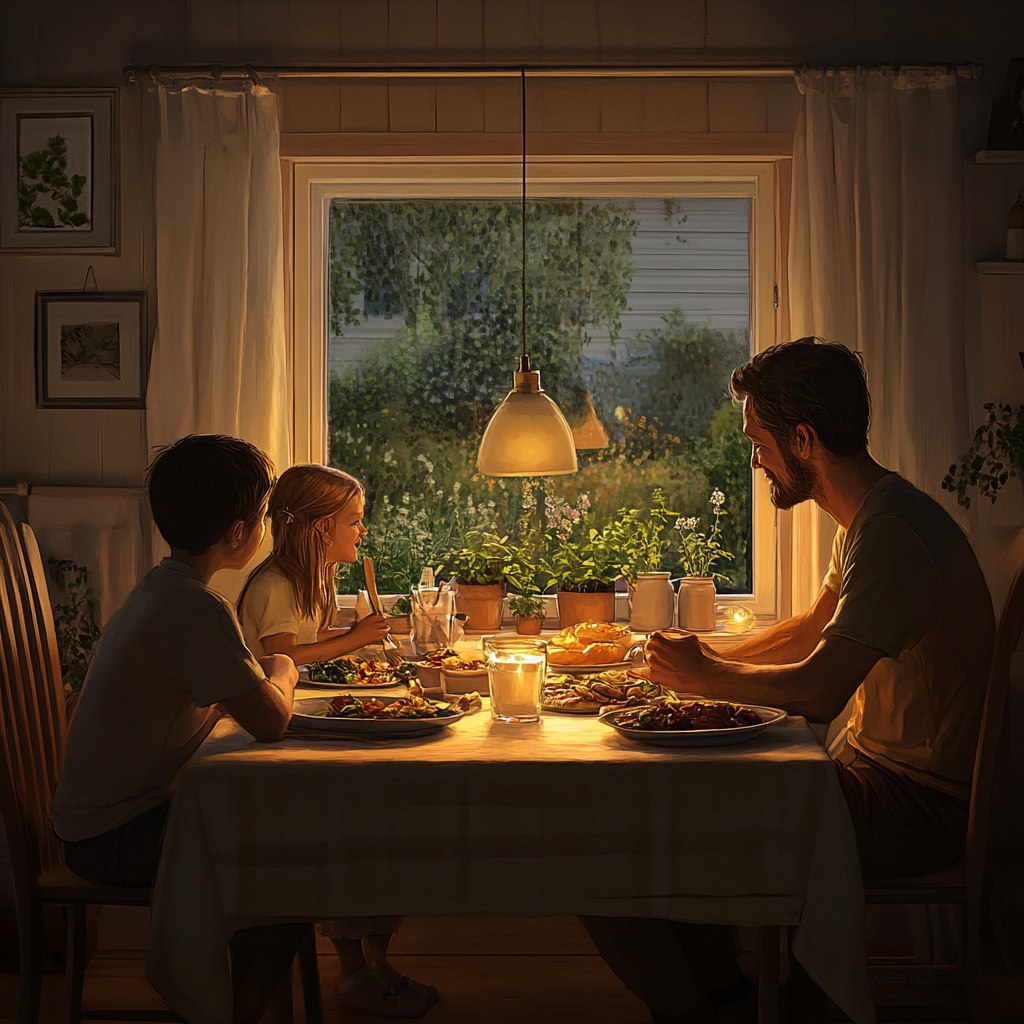 приемлемость и поддержка, 
модель поведения, 
обсуждение эмоций
04
Примеры успешной коммуникации
Примеры успешной коммуникации
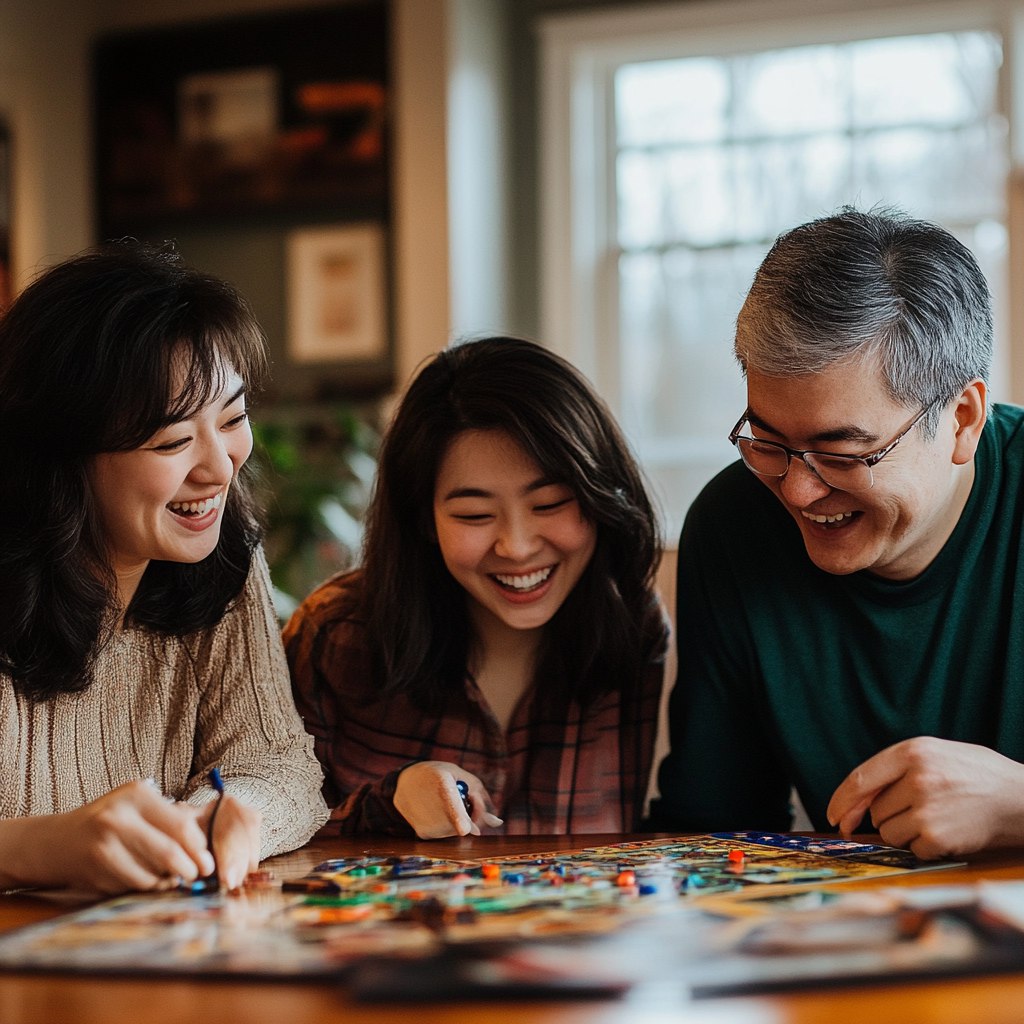 открытый диалог,
 активное слушание,
поддержка увлечений и интересов, 
признание достижений
совместное времяпрепровождение
Примеры успешной коммуникации
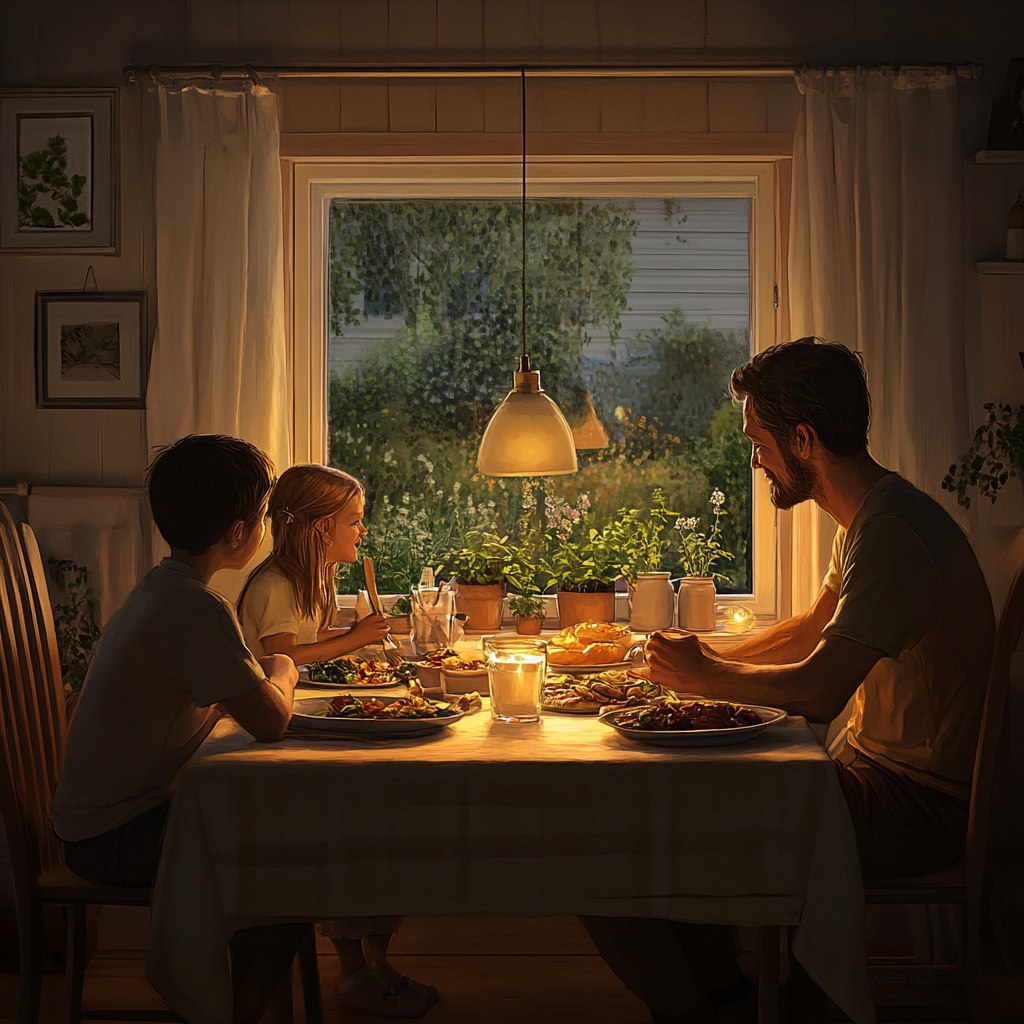 обсуждение границ и правил, 
разговор о чувствах, 
поощрение самостоятельности,
конструктивная критика
05
Стратегии поддержки родителями эмоционального благополучия подростка
Восемь конкретных и креативных стратегий
совместные походы на мастер-классы
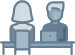 творческий семейный проект
кулинарные эксперименты
семейные вечера настольных игр
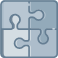 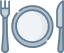 выпуск собственных журналов или блогов
тематические путешествия
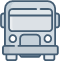 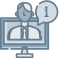 программы "Записок поддержки"
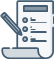 создание семейной видеокниги
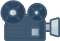 06
Заключение
«Лучшее, что родители могут дать детям, – это несколько минут своего времени каждый день.»
О. А. Баттиста
Эмоциональная поддержка, внимательность и открытость родителей создают прочный фундамент для развития самоуважения и уверенности в себе у подростков
Внимание родителей к эмоциональному благополучию детей — это шаг к их успешному будущему.
Благодарю за внимание!
Буду рада ответить на ваши вопросы!

      @rudiknatalia
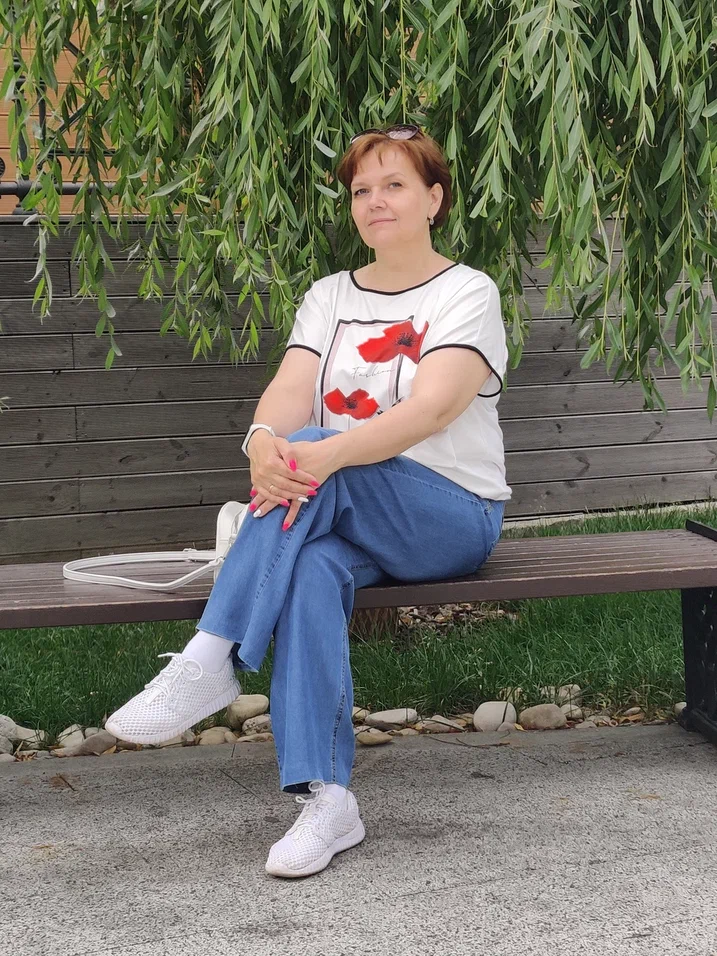 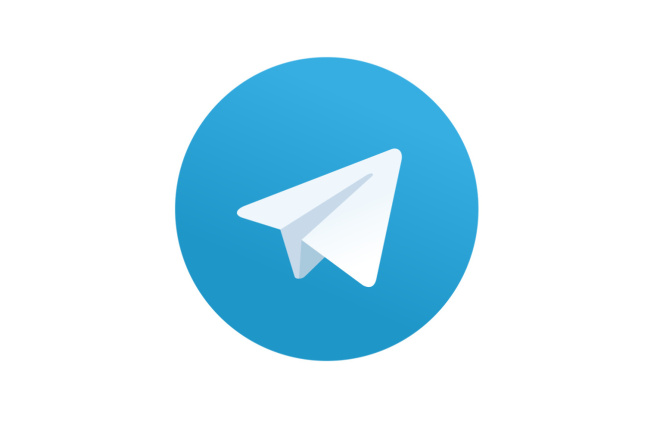 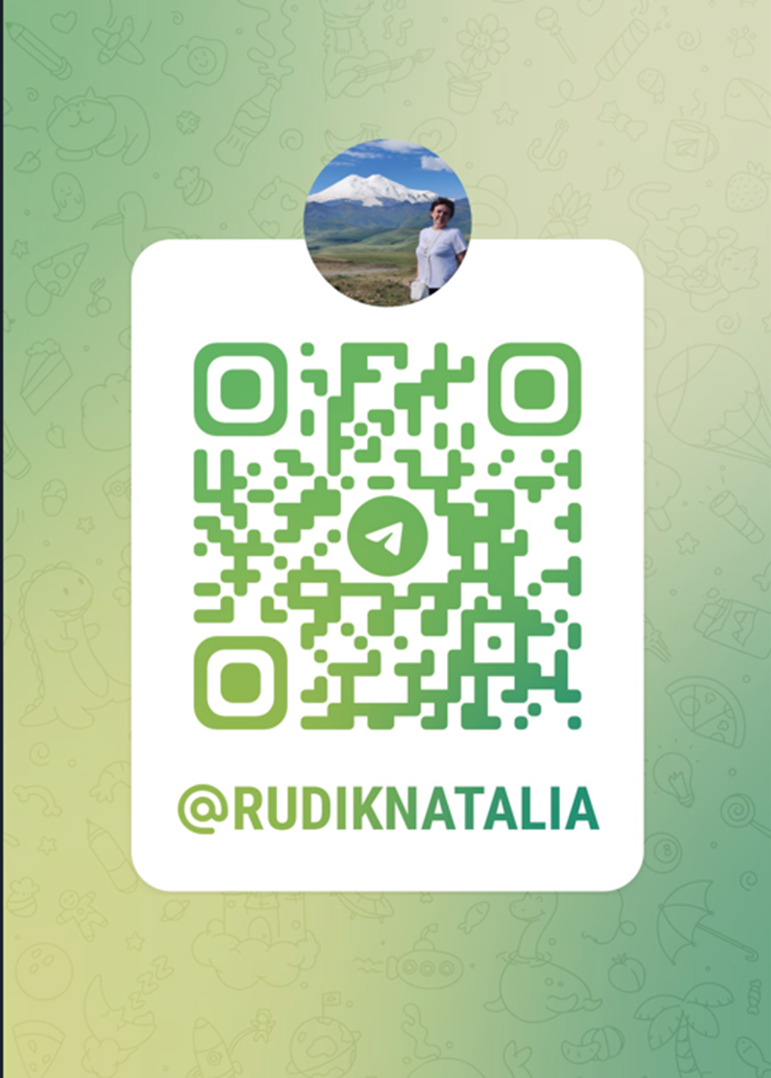